[Speaker Notes: Nótaí don Mhúinteoir: níl aon nótaí ann]
[Speaker Notes: Nótaí don Mhúinteoir: níl aon nótaí ann]
[Speaker Notes: Nótaí don Mhúinteoir: níl aon nótaí ann]
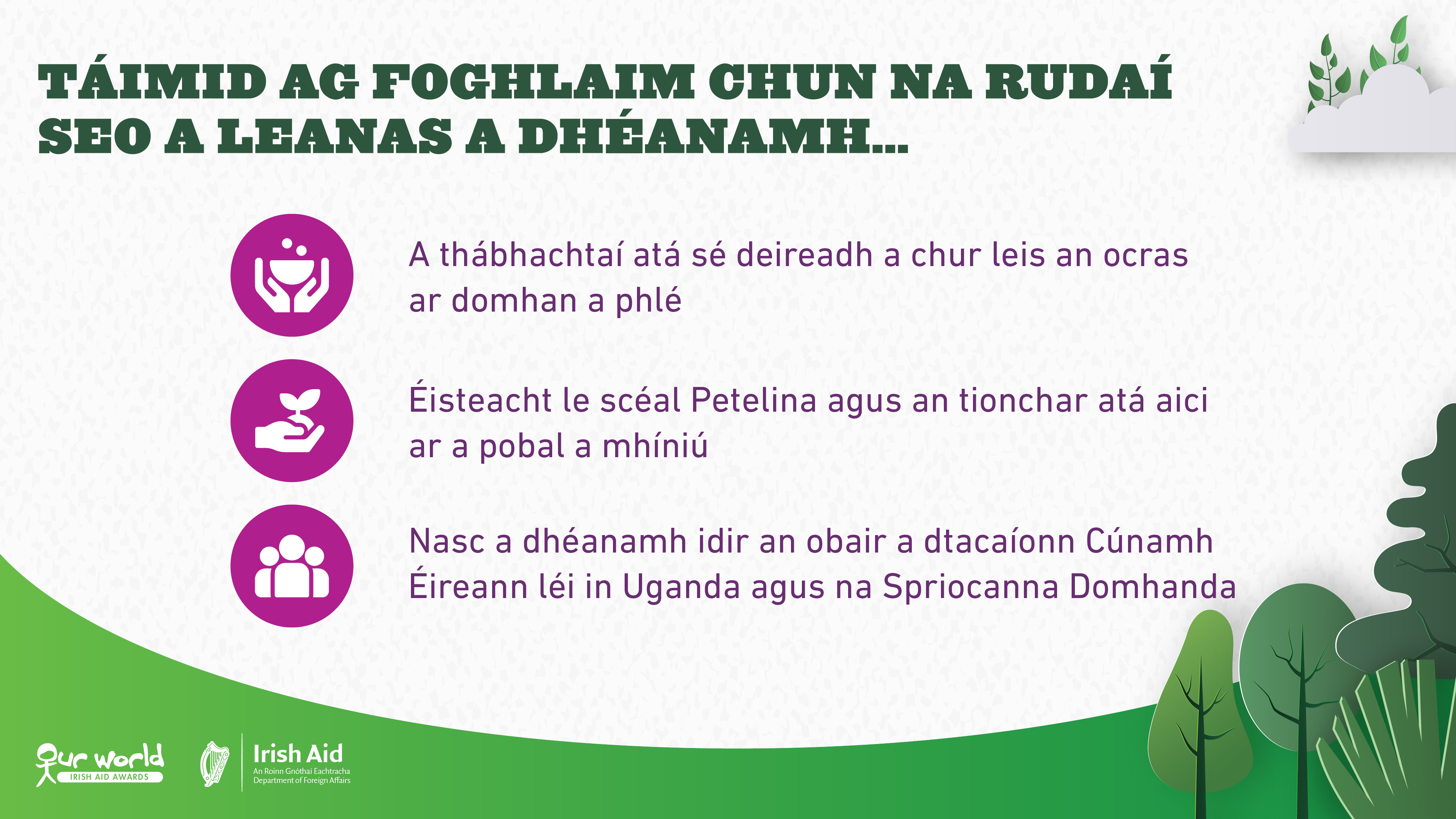 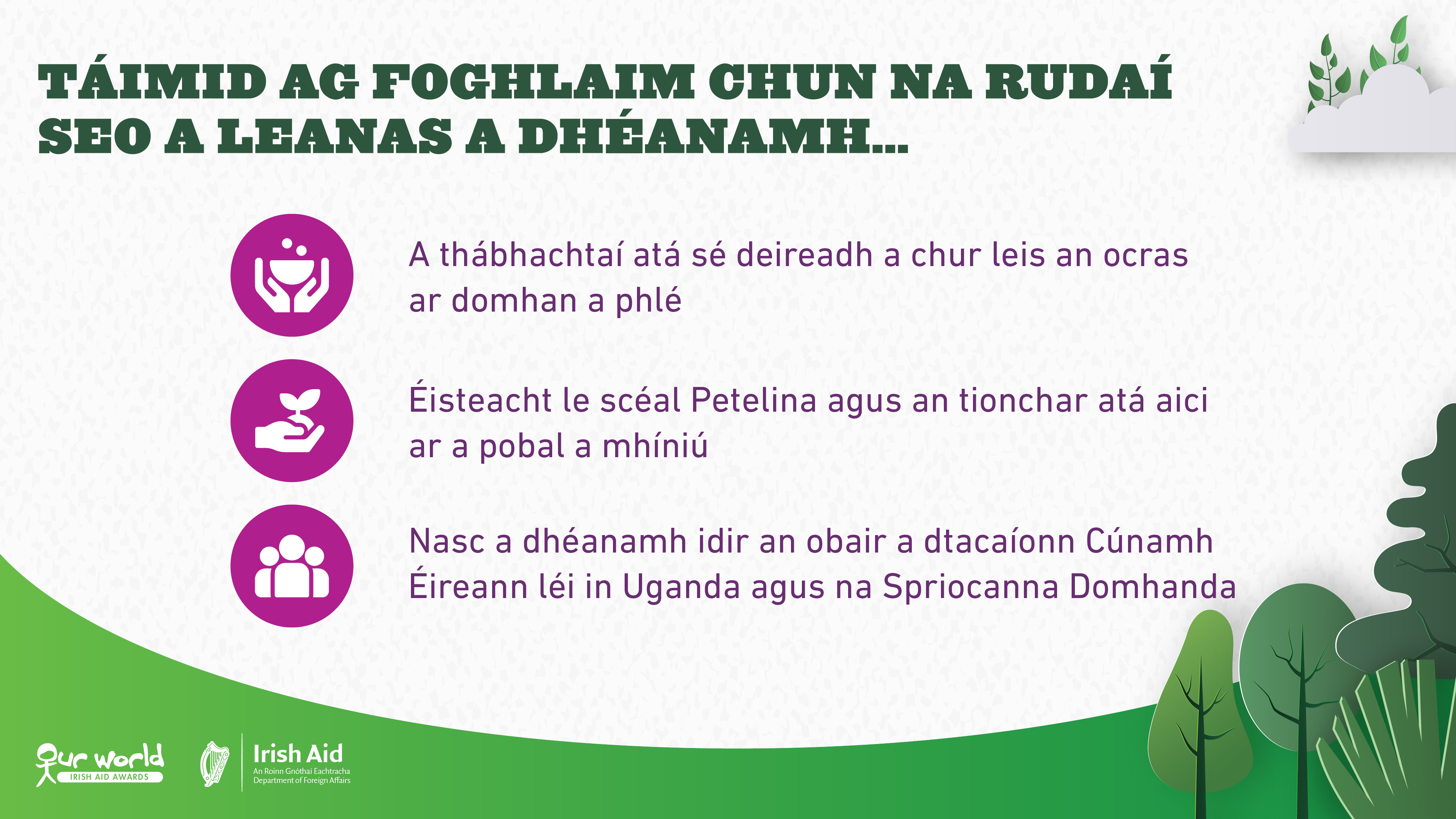 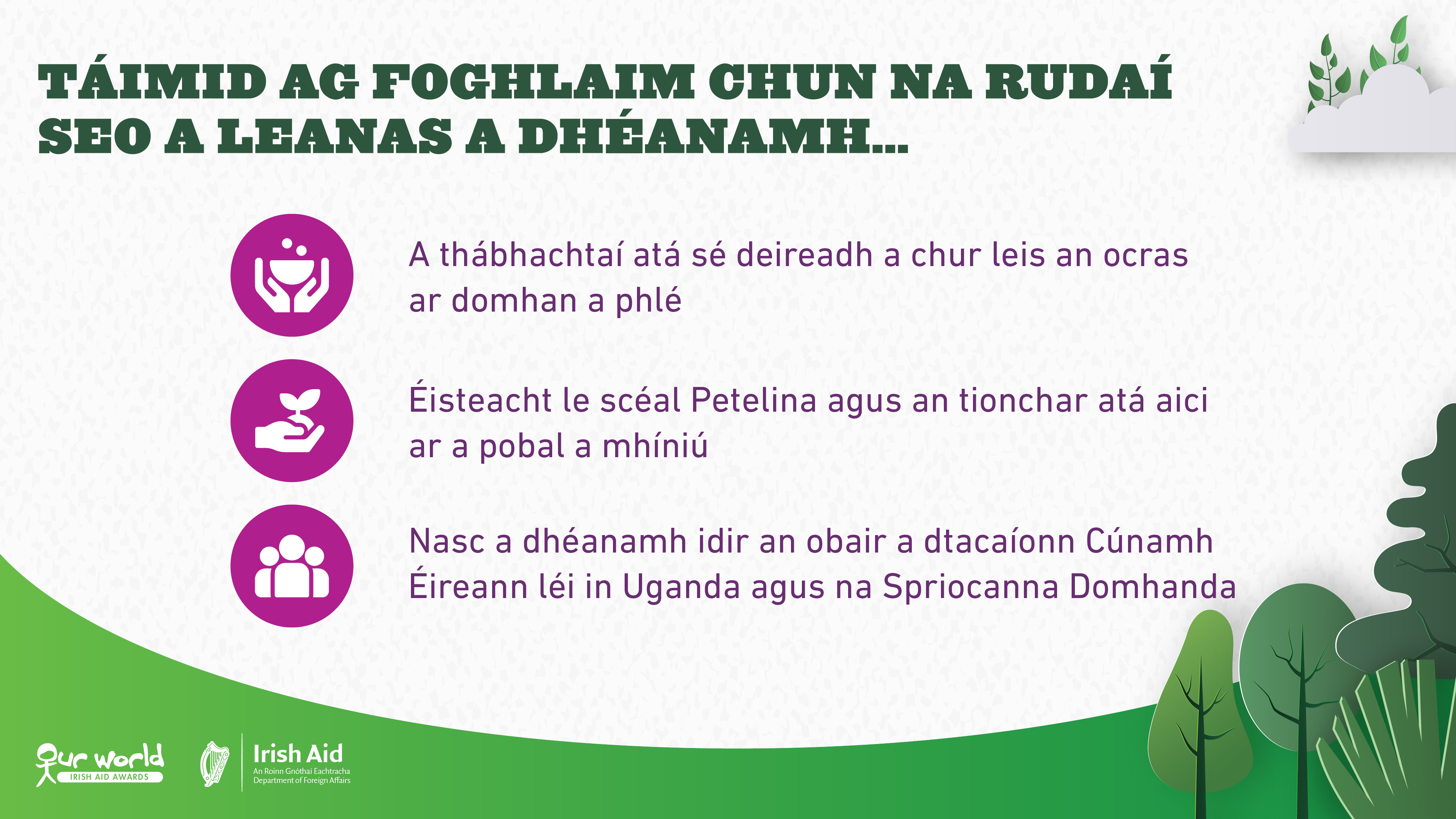 [Speaker Notes: Nótaí don Mhúinteoir: Spriocanna foghlama (3 bheochan i ndiaidh a chéile ag * Cliceáil)

Nóta maidir le híogaireacht: Mar mhúinteoir, tá aithne mhaith agat ar do chuid daltaí.  Tá lánchead agat athruithe a dhéanamh ar an gceacht lena chur in oiriúint do riachtanais na leanaí sa rang agat.

Féach na Treoirlínte maidir le Dea-chleachtas. Tá eolas ann ar an dea-chleachtas maidir le ceachtanna ar an mbochtaineacht agus ar chúrsaí forbartha a theagasc, agus tá sé ar fáil i roinn na múinteoirí ar an láithreán gréasáin: www.ourworldirishaidawards.ie

Iarr ar dhaltaí na trí sprioc foghlama le haghaidh Cheacht a Trí a léamh amach.

* Cliceáil chun na spriocanna foghlama a bheochan, ceann i ndiaidh a chéile.

Seiceáil go dtuigeann an rang na focail chasta, agus mínigh iad faoi mar is gá.

Tá Ceacht a Trí bunaithe ar chás-staidéar den obair a fhaigheann tacaíocht ó Chúnamh Éireann in Uganda, tír san Afraic.]
[Speaker Notes: Nótaí don Mhúinteoir: Gníomhaíocht 1 (1 bheochan amháin ag * Cliceáil)

Féach ar an bhfíseán agus ansin pléifimid an méid is féidir a fhoghlaim uaidh

Tar éis duit féachaint ar an bhfíseán, céard a d'fhoghlaim tú faoin ocras nach raibh ar eolas agat go dtí seo? (Leideanna: Tá go leor bia ar domhan, an neamhionannas is cúis leis an ocras, an t‑ocras atá ar an gcuid is measa den bhochtaineacht)

* Cliceáil chun an pictiúr ‘deireadh leis an ocras’ a bheochan. 

Céard is féidir linn a dhéanamh chun an t‑ocras a laghdú? Tabhair tús áite do dhaoine, táirg bia ar bhealach níos inbhuanaithe agus cuir níos lú bia amú, cuir béilí cothaitheacha ar fáil do gach duine, bíodh gach duine in ann bia sláintiúil a cheannach, chun cur i gcoinne an ocrais.

I ngrúpaí, pléigh na cineálacha bia a mbíonn gá leo ar domhan: bia cothaitheach a bhfuil fáil air agus nach ndéanann dochar don timpeallacht. An bhfuil aon mholtaí agat conas is féidir linn a chinntiú go mbeidh bia den sórt sin ar fáil againn? Nuair a bheidh ransú smaointe déanta ag na grúpaí agus liosta curtha le chéile acu, breac síos na smaointe.]
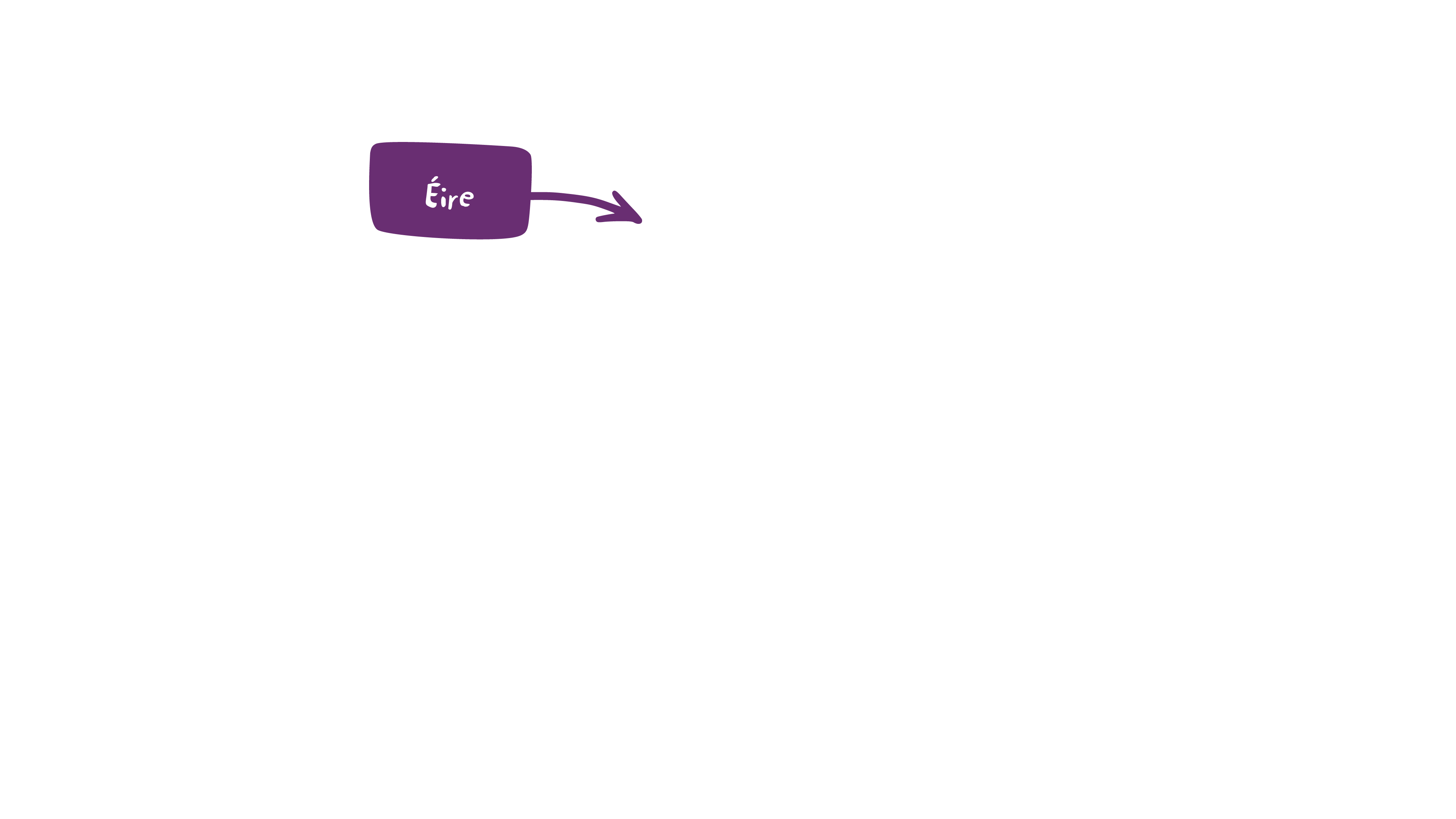 [Speaker Notes: Nótaí don Mhúinteoir: Gníomhaíocht 2 (1 bheochan ag * Cliceáil)

Tá Uganda ar cheann de na tíortha ina mbíonn Cúnamh Éireann (clár cúnaimh Rialtas na hÉireann le haghaidh forbairt idirnáisiúnta) ag obair chun na Spriocanna Domhanda a bhaint amach. 
Fuair Uganda maoiniú trí Trócaire agus caitear an maoiniú sin trí thionscadail éagsúla in Uganda.
An féidir leat Éire a aimsiú ar an léarscáil den domhan?

* Cliceáil chun saighead go hÉirinn a bheochan
An féidir leat Uganda a aimsiú? Tá an tSúdáin Theas, an Aetóip, an Tansáin, Ruanda agus Poblacht Dhaonlathach an Chongó ar chomharsana Uganda.  

Cuirfimid aithne ar Petelina Abuo, feirmeoir in Uganda, agus cuirfimid eolas ar an tacaíocht a fhaigheann sí ó Chúnamh Éireann, trí Trócaire, agus ar an méid atá bainte amach aici ar son a pobail. 

* Cliceáil chun an nasc leis na fíricí spéisiúla san iris a oscailt. 
An féidir leat an nasc leis na fíricí spéisiúla san iris a oscailt agus tuilleadh eolais a chur ar Uganda?]
[Speaker Notes: Nótaí don Mhúinteoir: Gníomhaíocht 2 *Cliceáil le haghaidh na beochana sna míreanna mearaí 
Míníonn an físeán seo céard is agrai-éiceolaíocht ann. Cuimhnigh ar bhéilí mar mhíreanna mearaí móra roimh fhéachaint ar an bhfíseán. Is míreanna éagsúla den phictiúr iad gach aon saghas bia.  Anois, má chuimhnímid ar mhíreanna mearaí, is spraíúla agus is spéisiúla an cluiche é má bhíonn go leor píosaí éagsúla ann. 

Bhuel, na béilí a bhíonn á n‑ithe againn, tá siad cosúil leis na míreanna mearaí sin ar bhealach.  Teastaíonn cineálacha éagsúla bia uainn, mar shampla torthaí, glasraí, gráin agus feolta, le bheith láidir agus sláintiúil. Tá rud speisialta ar leith le haghaidh an choirp ag baint le gach aon phíosa, mar shampla fuinneamh nó vitimíní. 

Tá an agrai-éiceolaíocht cosúil le bealach draíochta chun bia a fhás. San agrai-éiceolaíocht, úsáidimid an talamh ar bhealach cliste seachas barr amháin a fhás ar áit amháin den talamh. Tá sé cosúil le líon mór plandaí éagsúla a fhás le chéile in aon áit amháin, mar a bheadh gairdín ildaite ann. 

Faighimid go leor bianna éagsúla ón agrai-éiceolaíocht, agus mar sin faighimid go leor cothaithigh éagsúla freisin.  Tá sé cosúil le míreanna iontacha eile a chur leis na míreanna mearaí, agus déanann sé maitheas don talamh freisin mar coinníonn sé an ithir go deas sláintiúil.

Tar éis an fhíseáin: 
An féidir leat na rudaí a chonaic tú nó a chuala tú san fhíseán a nascadh le haon cheann eile de na Spriocanna Domhanda?  Freagraí féideartha: Sprioc 1: Deireadh le bochtaineacht, Sprioc 2: Deireadh le hocras, Sprioc 4: Oideachas den scoth, Sprioc 10: Neamhionannais laghdaithe, Sprioc 15: Beatha ar tír, Sprioc 17: Comhpháirtíochtaí) 

Déan ceangal le leathanach 3-7 san iris do dhaltaí chun iniúchadh níos mó a dhéanamh ar an agrai-éiceolaíocht agus ar an gciall atá leis in éineacht leis na daltaí]
[Speaker Notes: Nótaí don Mhúinteoir: Gníomhaíocht 2 (2 bheochan)

Is iomaí tairbhe éagsúil atá ag plandaí fiáine agus speicis fhiáine. Is féidir pobail a bheathú leo agus, nuair a chuireann feirmeoirí eolas ar an luach atá leo, is féidir leis na feirmeoirí na bianna sláintiúla sin a fhás agus maireachtáil orthu. Mná tuaithe cosúil le Petelina, cuimhníonn siad ar eolas a sinsear agus baineann siad triail as a nuálaíochtaí. Is iomaí tairbhe atá ag na bainc síolta le haghaidh an phobail – tairbhe eacnamaíoch (is féidir leis an bpobal barra ar luach maith cothaitheach a fhás lena ndíol), tairbhe sóisialta (cuireann pobail le slándáil an tsoláthair bhia go háitiúil), tairbhe cultúrtha (bíonn fáil ar bharra traidisiúnta le haghaidh imeachtaí cultúrtha traidisiúnta), agus tairbhe comhshaoil (bíonn na síolta oiriúnach do thalamh, d’ithir agus d’aimsir na háite). 

*Téigh ar aghaidh chuig na ceisteanna
Dá mbeadh banc síolta le déanamh in Éirinn againn, cé na síolta ba cheart dúinn a chur ann? An féidir leat féin agus na daltaí eile gairdín agrai-éiceolaíochta de bhur gcuid féin a dhearadh, agus céard a chuirfeadh sibh ann?]
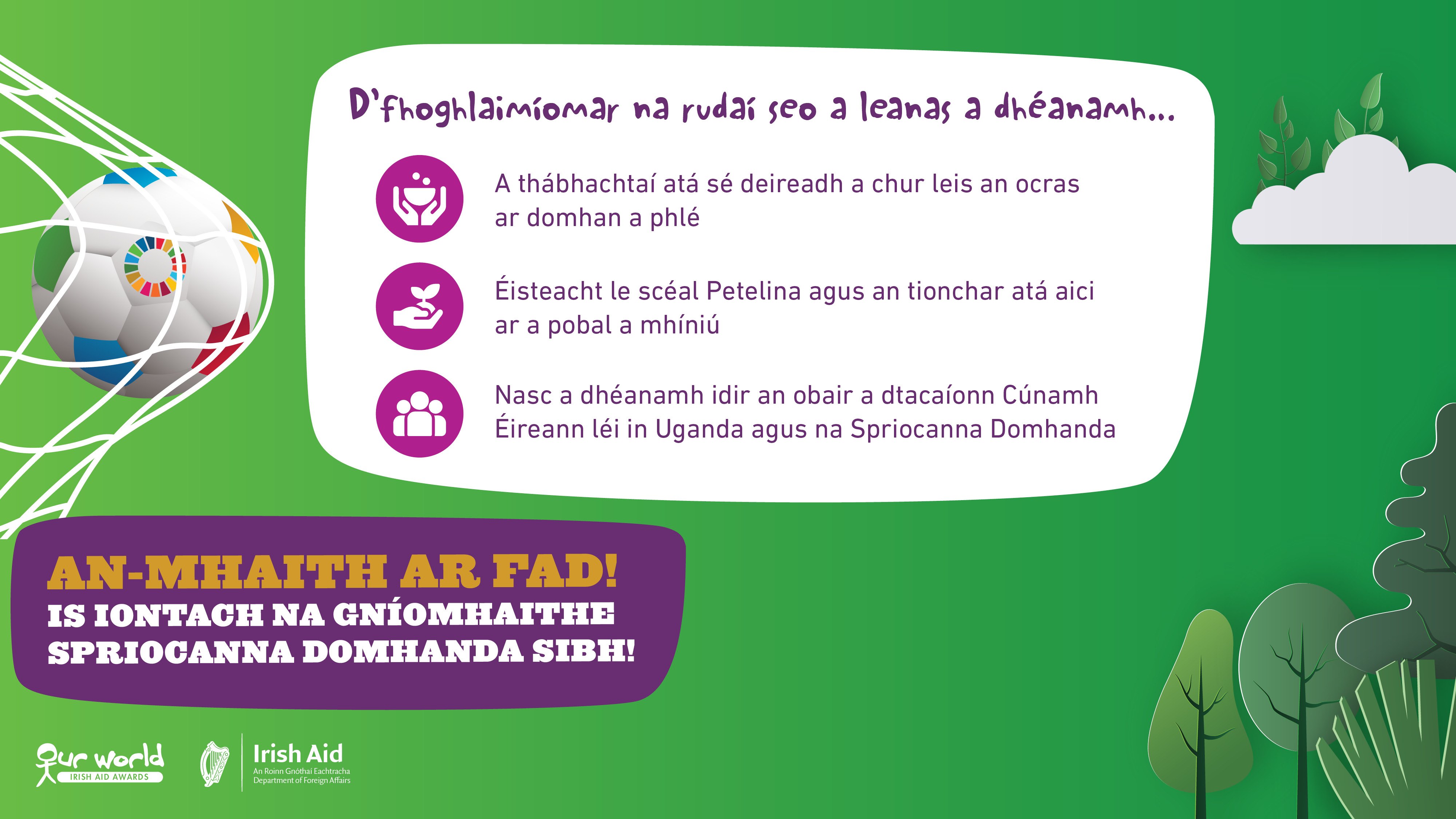 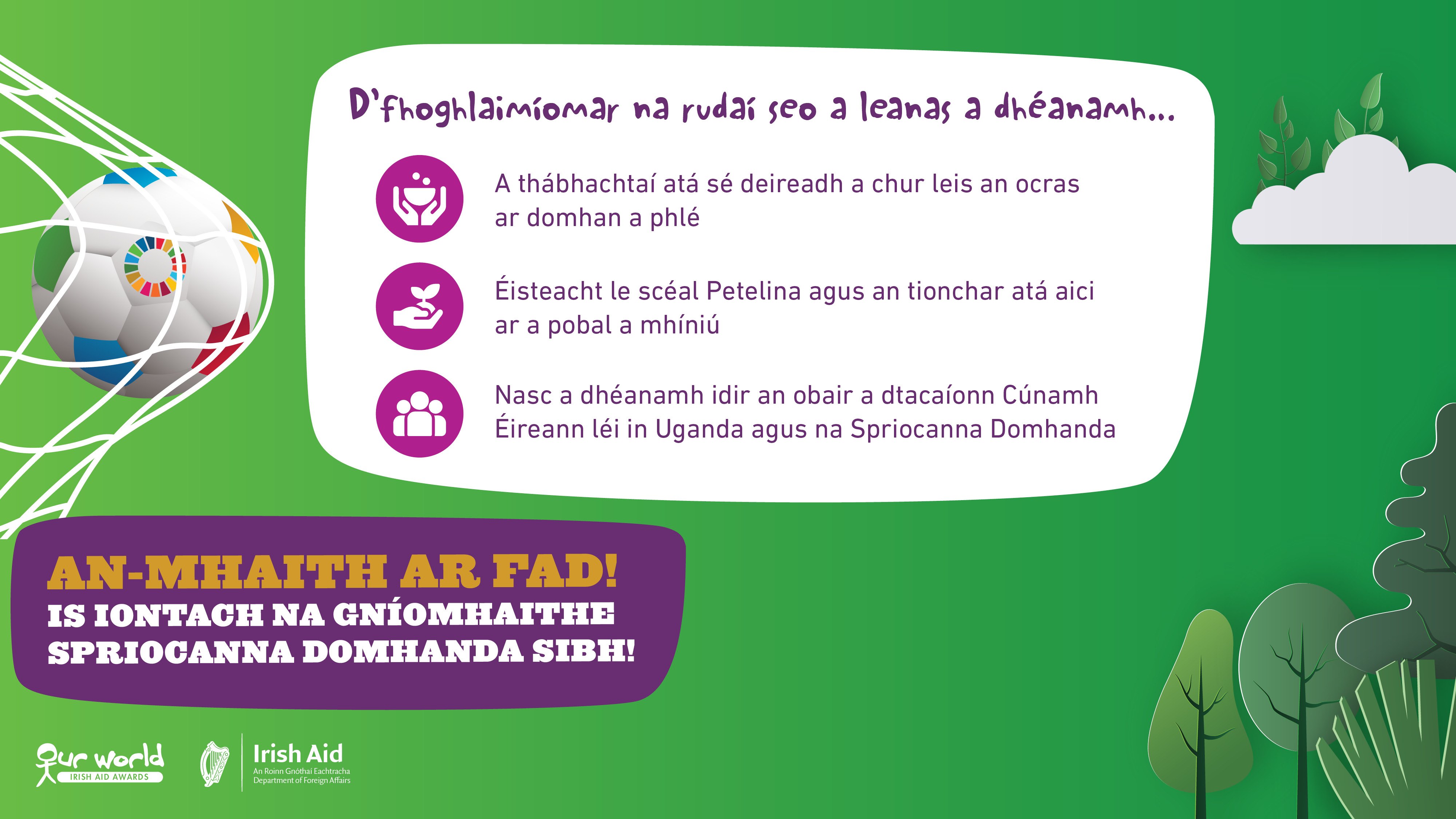 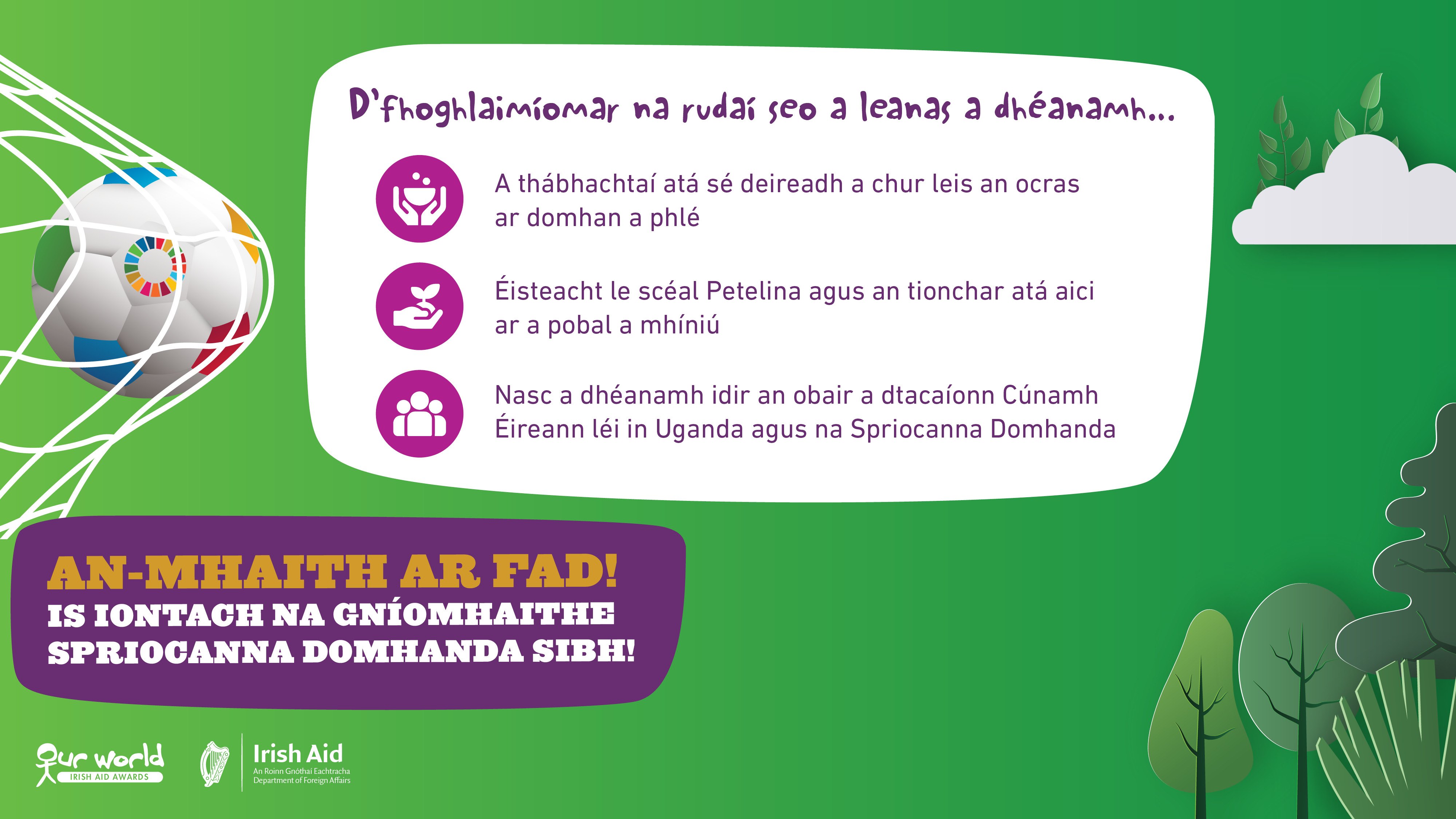 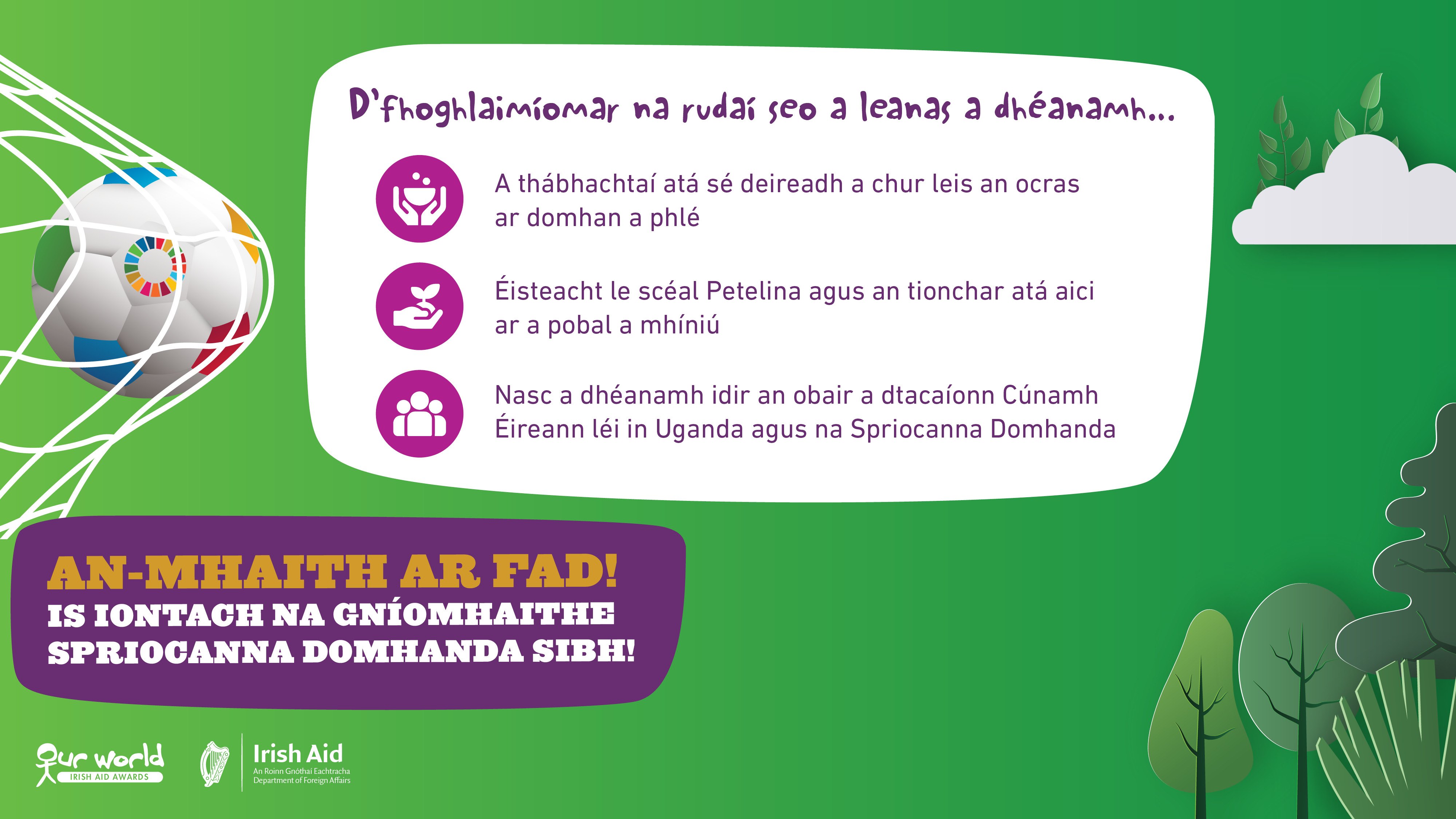 [Speaker Notes: Nótaí don Mhúinteoir: Machnamh ar an bhfoghlaim * Cliceáil – 4 bheochan i ndiaidh a chéile chun an téacs a thaispeáint
 
Glacaimis cúpla nóiméad chun smaoineamh ar an méid a d’fhoghlaimíomar sa cheacht seo. 

Samhlaigh go bhfuil tú ag imirt peile. 

Faoi mar a léirítear ar an scáileán na rudaí go léir a bhí le foghlaim sa cheacht seo, ba cheart duit na rudaí seo a mhímeáil:

•An cúl buaiteach a fháil sa chluiche – má tá tú sásta gur fhoghlaim tú rud éigin

•An liathróid a chiceáil – má tá beagán tacaíocht bhreise uaim féin nó ó dhuine eile sa rang ag teastáil uait le bheith ábalta a rá gur fhoghlaim tú rud éigin
* Cliceáil chun beochan a sheinm i ngach ceann de na spriocanna foghlama don cheacht seo, agus léigh amach os ard iad nuair a thaispeántar iad.

 Féach cé na daltaí a bhfuil tacaíocht bhreise ag teastáil uathu. 

Tá sár-obair déanta agaibh, agus is Gníomhaithe Spriocanna Domhanda den chéad scoth sibh go léir.]